General Election
Pollworker Training

Sarah J. FreidelBurt County Election Commissioner
Nebraska Elections – even #’d years
Your supplies
POSTINGS:  (your tower)
4-in-1 Poster
Sample Ballots
Election Date & Polling Hours
GN 20 “Election Specific” Info
USE YOUR TOOLS!
Look for different tools within your supplies – i.e. signature guide, magnifier, disability literature, etc.
Clerk #1
The ROSTER
Clerk #1
(Roster)
Clerk #2
The LOG BOOK
Judge #1 & Judge #2
The BALLOT
Judge #3
Secure the Ballots
At the beginning of the day, verify the ballot box is empty before locking it with the two A.M. seals
You have confirmed the box is empty
As you can see in the photo, your A.M. seals will be placed on the two outside latches
The rest of the day, your flap will remain open for ballots to be deposited 
At the end of the day, you will place the middle seal, thereby securing the voted ballots for transport
Remember to note your seal reports
This is your A.M. seal report
The entire election team can use this as a check off guide throughout the day.

Pay attention to everything in bold – that will indicate a report that will need to be completed/signed.

Various reports will be highlighted throughout this training.
Count your ballots at the beginning of the day.
All pollworkers must sign the OATH.

(First page of numeric log binder)
Tell Clerk #2 Ballot Info
Verify voter’s name and address
Clerk #1 duties are noted in red.
If a voter is marked as an “EARLY VOTER”, you cannot issue them a ballot at the polling place.  Please call the Election Office.

Also, An early voter cannot return their ballot to you at the Polling Place.
Clerk #2 Duties – Logging Voter Info
Record voter’s name
Record voter’s ballot type
Tell clerk #1 the voter’s line #
Issuing the proper ballot….
.                                              
                                               ………….>>>>
Look for the Ballot Style in the upper right corner. 


Reminder – Ballot Stylea/k/a “split number” comes from your roster.

Initials at the bottom of the ballot indicate that the election team has verified and double checked the proper ballot has been issued.
**If either of these two instances arise, you will call the Election Office**
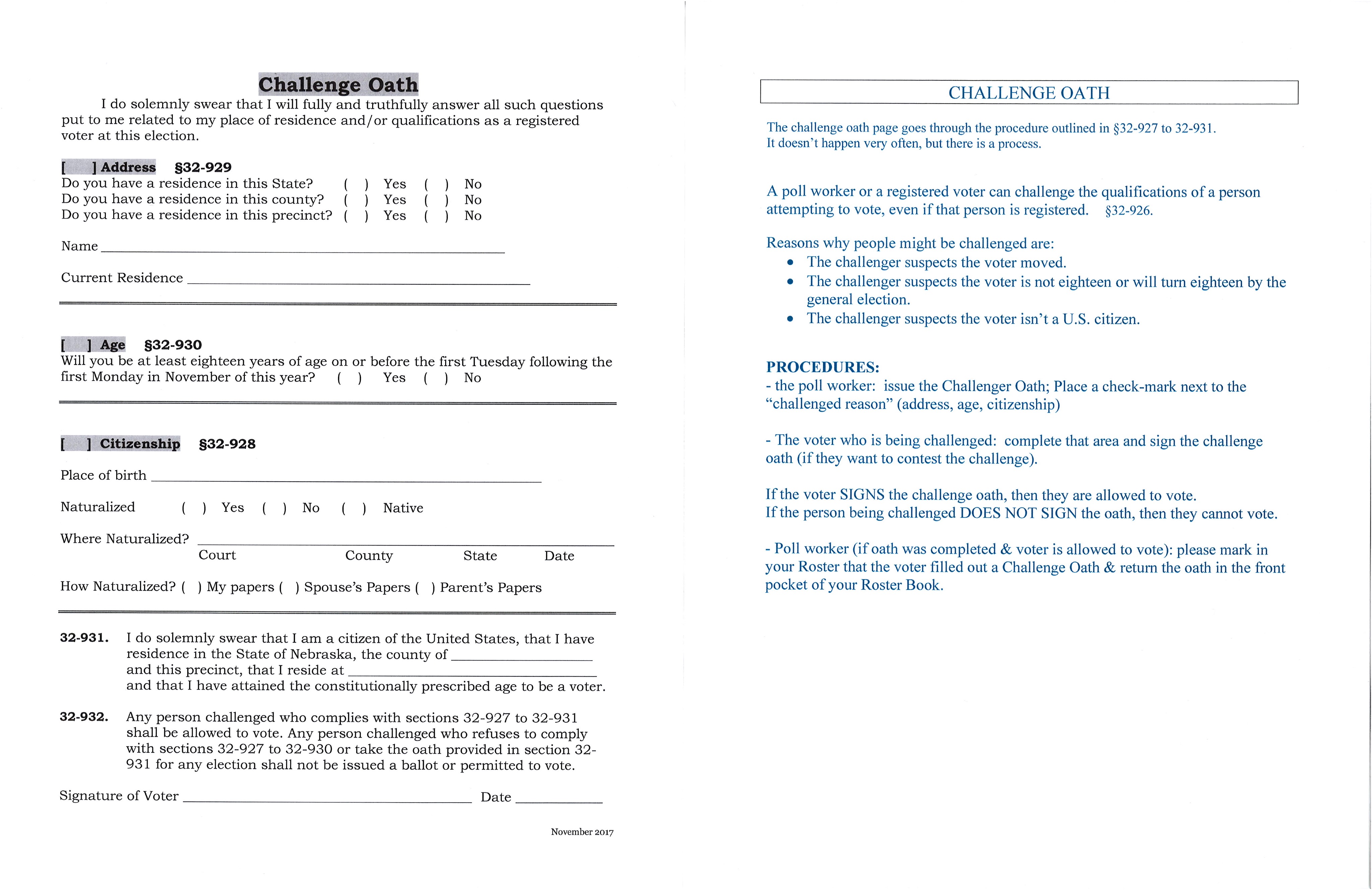 The End of the Day
The highlighted numbers should match across all three reports.
The highlighted numbers should match across all three reports.
The highlighted numbers should match across all three reports.
Make sure everyone on your team signs the payroll voucher
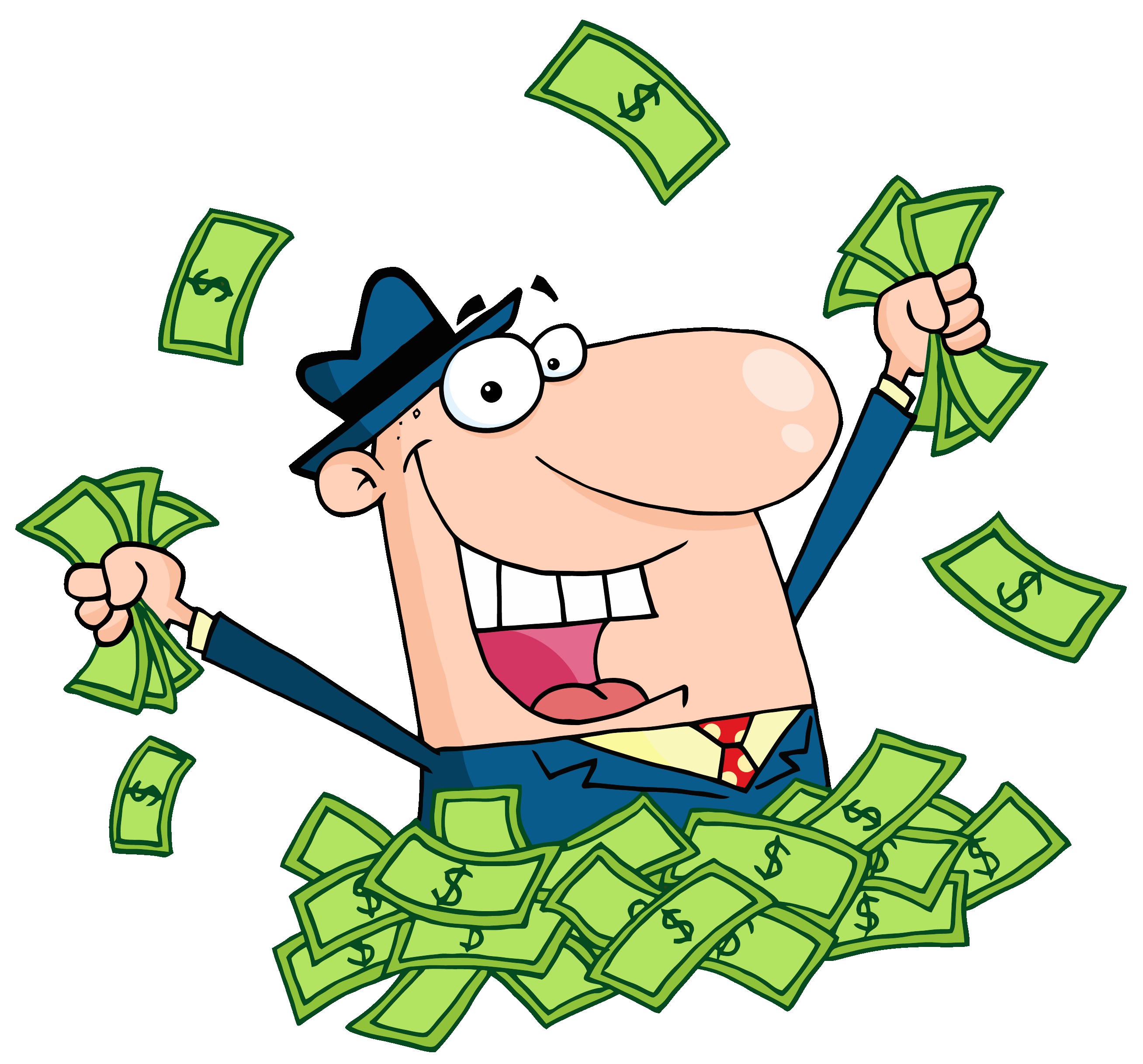 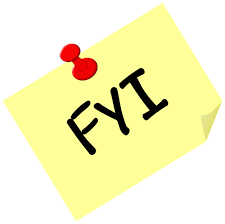 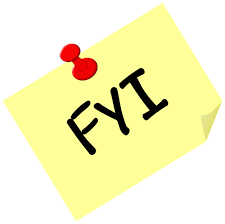